How successful was Elizabeth I as Queen of England and Wales?
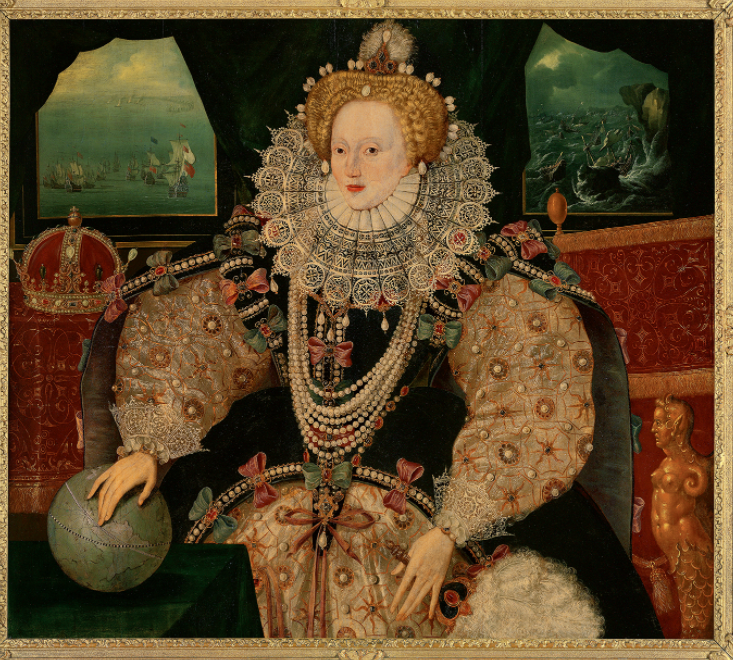